সবাইকে শুভেচ্ছা
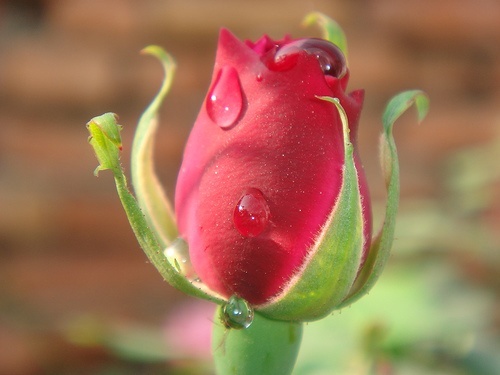 পরিচিতি
কামরুজ্জামান সরকার
সহকারি শিক্ষক
বাকসার উচ্চ বিদ্যালয়
দেবিদ্বার, কুমিল্লা।
শ্রেণি : 	নবম
	বিষয় : বাংলা
	পাঠ   :	কবিতা
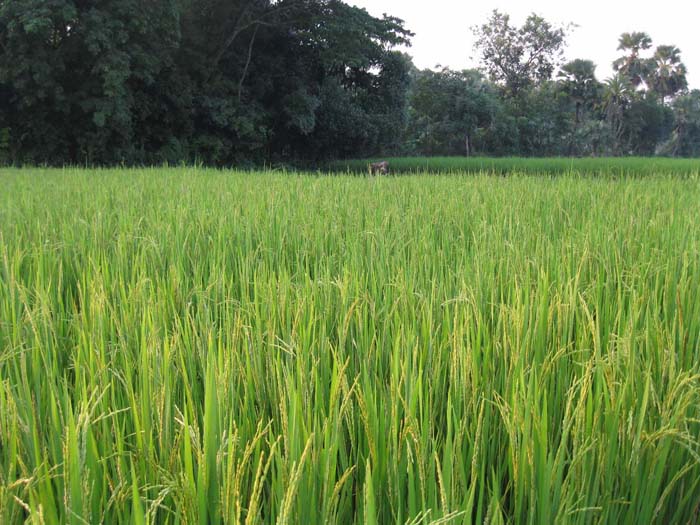 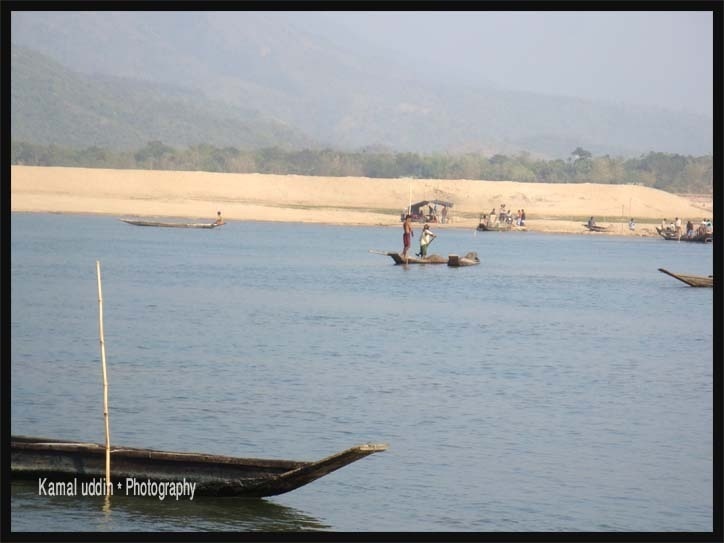 কপোতাক্ষ নদ
 মাইকেল মধুসূদন দত্ত
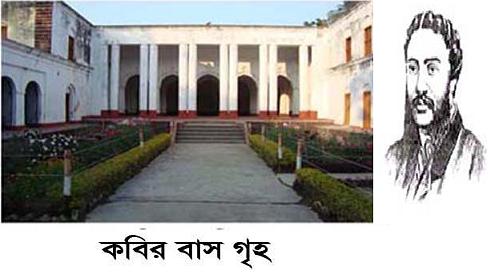 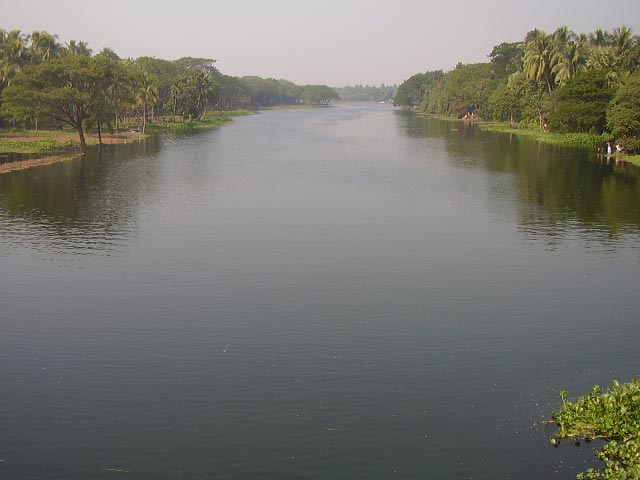 শিখনফল
এই পাঠ শেষে শিক্ষার্থীরা -
১।	কবি মাইকেল মধুসূদন দত্তের পরিচিতি উল্লেখ করতে পারবে।
২।	কবিতাটি প্রমিত উচ্চারণে আবৃত্তি করতে পারবে।
৩।	সতত, বিরলে, নিশা, ভ্রান্তি প্রভৃতি শব্দের অর্থ  বলতে পারবে।  	
৪।	‘দুগ্ধ-স্রোতোরূপী তুমি জন্মভূমি-স্তনে’- কথাটির তাৎপর্য ব্যাখ্যা করতে পারবে।
মাইকেল মধুসূদন দত্ত
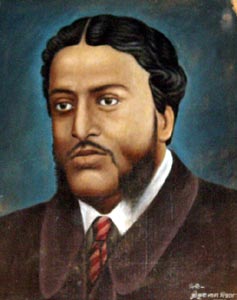 ১৮৪২ সালে খ্রিষ্টধর্ম গ্রহণ ও নামের প্রথমে মাইকেল যোগ
মেঘনাদবধ বীরাঙ্গনা ব্রজাঙ্গনা
যশোর জেলার সাগরদাঁড়ি গ্রাম
বাংলায় সনেটের প্রবর্তক
১৮২৪, ২ জানুয়ারি
১৮৭৩, ২৯ জুন
কপোতাক্ষ নদ
 মাইকেল মধুসূদন দত্ত
সতত, হে নদ, তুমি পড় মোর মনে!
 সতত তোমার কথা ভাবি এ বিরলে;
সতত (যেমতি লোক নিশার স্বপনে
 শোনে মায়া মন্ত্রধ্বনি) তব কলকলে
 জুড়াই এ কান আমি ভ্রান্তির ছলেনে!
বহু দেশে দেখিয়াছি বহু নদ-দলে,
 কিন্তু এ স্নেহের তৃষ্ণা মিটে কার জলে?
 দুগ্ধ-স্রোতোরূপী তুমি জন্মভূমি-স্তনে।
শব্দার্থ
সতত  = 
	বিরলে =
	নিশা   =
	ভ্রান্তি   =
সর্বদা
একান্ত নিরিবিলিতে
রাত্রি
ভুল
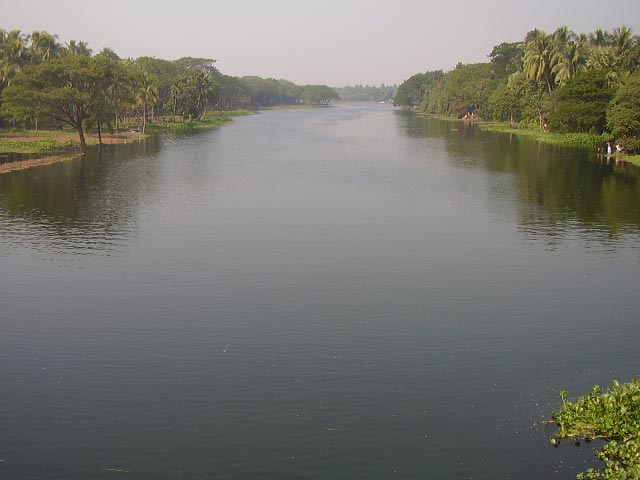 সতত, হে নদ, তুমি পড় মোর মনে!
সতত তোমার কথা ভাবি এ বিরলে;
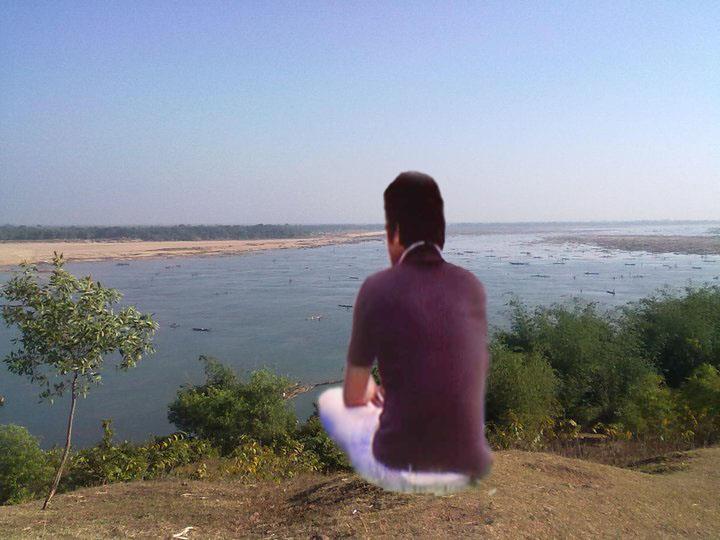 সতত (যেমতি লোক নিশার স্বপনে
শোনে মায়া মন্ত্রধ্বনি) তব কলকলে
জুড়াই এ কান আমি ভ্রান্তির ছলনে!
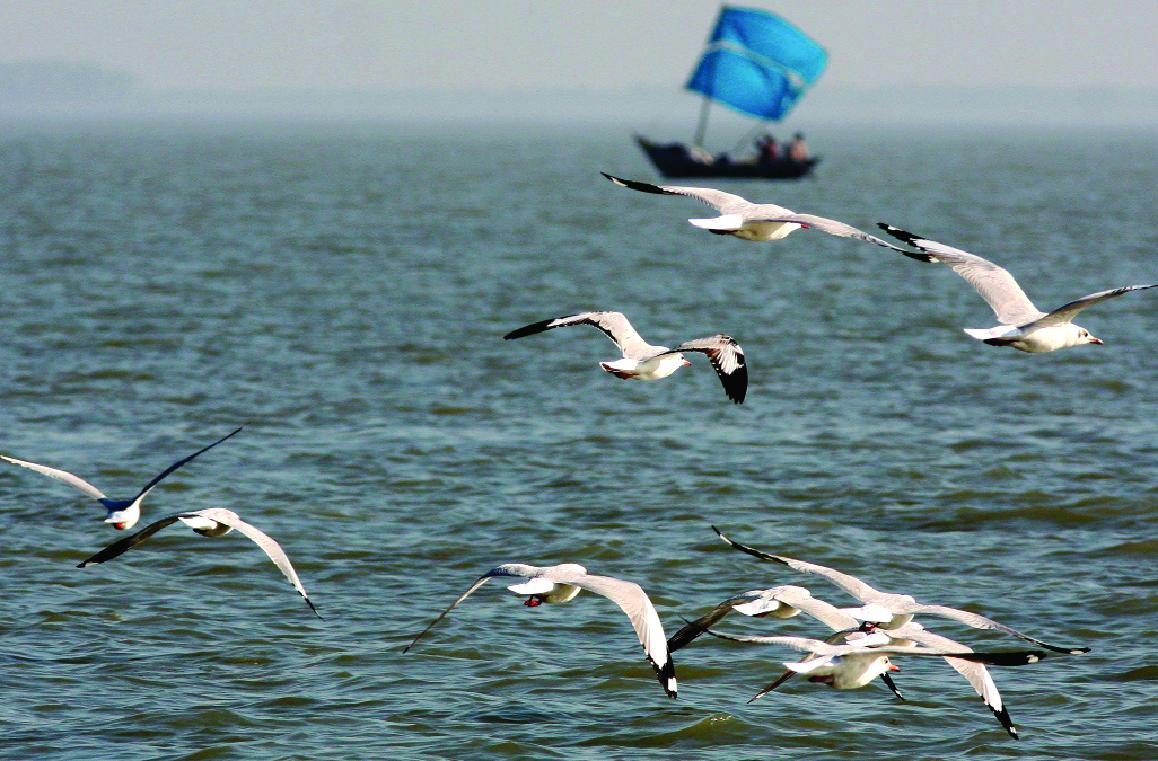 বহু দেশে দেখিয়াছি বহু নদ-দলে,
কিন্তু এ স্নেহের তৃষ্ণা মিটে কার জলে?
দুগ্ধ-স্রোতোরূপী তুমি জন্মভূমি-স্তনে।
দলগত কাজ

‘কবিতাটির নির্বাচিত অংশে কবির একান্ত ব্যক্তিগত উপলব্ধির প্রাধান্য থাকলেও দেশপ্রেমই  এর মূলউপজীব্য’ উক্তিটির পক্ষে যুক্তি উপস্থাপন কর।
মূল্যায়ন
বাংলায় সনেটের রচয়িতা কে?
‘কপোতাক্ষ নদ’ কোন ধরনের কবিতা ? 
‘ভ্রান্তি’ শব্দের অর্থ কি? 
সর্বদা কবির কার কথা মনে পড়ে? কেন?
কিন্তু এ স্নেহের তৃষ্ণা মিটে কার জলে- কথাটি কেন বলা হয়েছে?
বাড়ির কাজ
স্বদেশপ্রেম সম্পর্কে একটি সংক্ষিপ্ত অনুচ্ছেদ লিখ।
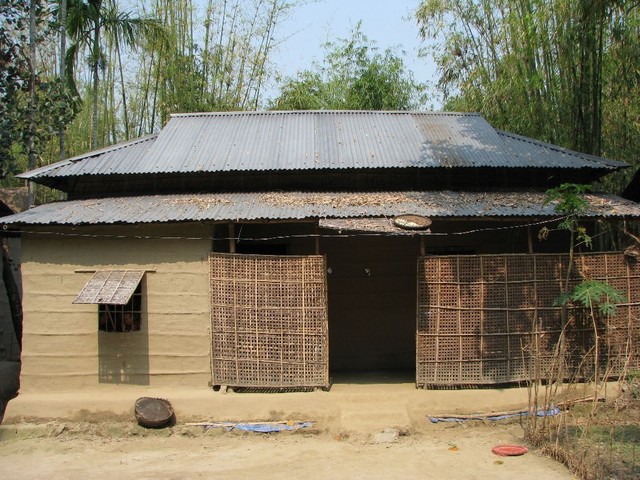 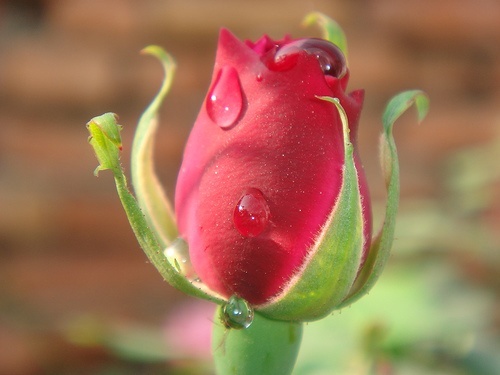 ধন্যবাদ